1
MPLADS

New Guidelines + Web Solution

Launched by Hon’ble Minister MOSPI on 22/02/2023 

shall be effective from 1st April, 2023
2
Objective of MPLADS Portal
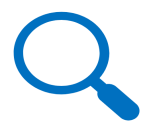 Betterment in fulfilling the aspirations of citizens by timely creation of Durable Community Assets.
Anytime access to sanctioned funds for works
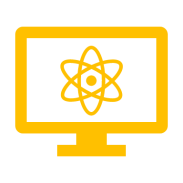 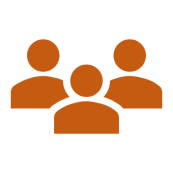 To enhance the efficiency and transparency of overall implementation and utilization of fund
Pain Areas with respect to existing implementation of MPLADS Scheme
1
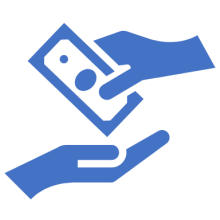 Release of annual sanction in 2 installments
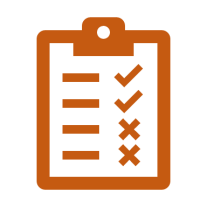 2
Pre-conditionalities for release of funds
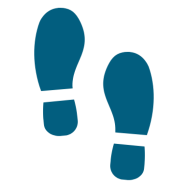 Extensive follow up with NDAs for access of funds through physical accounts
3
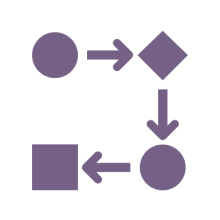 Procedural hassles in work recommendation to IDA
4
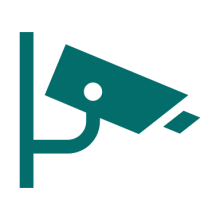 No visibility & tracking  of works & fund utilization
5
Reforms introduced through the new MPLADS Guidelines & Portal
One time release of full sanction in the beginning of the Financial year
One time release of full sanction in the beginning of the Financial year
1
1
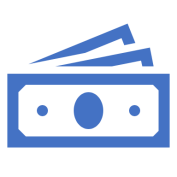 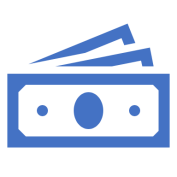 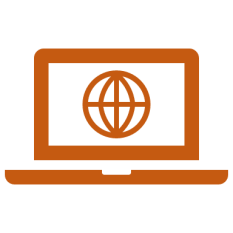 CNA sets annual entitlement of Hon’ble MP’s as drawing limits on the Portal
2
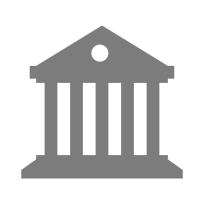 3
No dependency on physical accounts
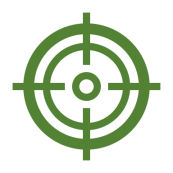 Creation of new work & work recommendation directly to IDA  through Portal with no interim procedures
4
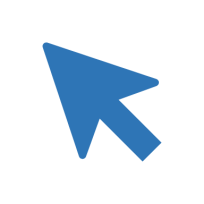 Work recommendation to outside constituency & consent of Calamity affected areas through single click
5
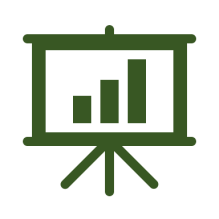 Real time visibility & tracking  of works & utilization of fund
6
MPLAD Reach
CNA
MoS&PI
Ministry of Statistics and Programme Implementation
SNA
36 – State/UT
28 – State
8 – UT
NDA
Nodal District
466
IDA
District
766+
IA
15000+
House of Parliament
Rajya Sabha
Lok Sabha
Block/Village
7500+ - Block
6.5L - Village
Significant changes
Establishment of CNA
New fund flow 
No parking of funds
Payment made directly to vendors
Web based interface with MPs
Work recommendations have been made more generic
Various riders and restrictions on recommendations of permissible works removed
7
Chapter-3: Implementation
8
Chapter-4: Monitoring
9
Chapter-5: Permissible Works under MPLADS
10
Chapter 5: Permissible works under MPLADS
para 5.1.2: MPLADS funds can be used for creation of immovable public assets on Government owned land, and movable public assets for Government owned and Government controlled institutions only, i.e. the Central, State/UT and local Governments, excluding any Government aided institutions.
Permissible works under MPLADS made more generic in nature.
Public and community buildings 
Public conveniences, safety and security 
Education 
Public health 
Drinking water and sanitation 
Irrigation, drainage and flood control systems
Animal husbandry, dairy and fisheries
Agriculture and farmer welfare 
Energy supply and distribution systems 
Railways, roads, bridges and pathways 
Environment, wild animals, forest and other natural resources
Public recreational facilities, sports and parks
Revised Guidelines
11
Works not Permissible under MPLADS
5.2.1: Operation and maintenance of any nature.
5.2.2: Construction of residential buildings, either for a Government Organization or a Public Sector Undertaking, or otherwise.
5.2.3: All work involving commercial and private establishments.
5.2.4: Naming of assets created under MPLADS fund after any person, living or dead.
5.2.5: Any grants and loans.
5.2.6: Contribution to any Centre and State/ UT Relief Funds.
5.2.7: Acquisition of land or any compensation for land acquired.
5.2.8: Reimbursement of any type for completed or partly completed works, or for purchase of movable items or completion of incomplete/ ongoing projects/ abandoned works.
5.2.9: Assets for individual/ family benefits, except for as mentioned in para 5.1.6 of these Guidelines.
5.2.10: Pooling of MPLADS funds with funds under Corporate Social Responsibility (CSR).
5.2.11: Works of religious nature, or within the places/ premises of religious worship, and on land belonging to or owned by religious faith/ group.
5.2.12: Construction of Swagat Dwars or Welcome Gates.
5.2.13: Works in unauthorized colony.
5.2.14: Recurring expenditure of any kind.
12
Chapter-6: Assistance to Registered Societies and Trusts, Cooperative Societies and Bar Associations
13
Chapter 7: Pooling of MPLADS funds with other Schemes
Pooling allowed with central and State sector schemes
Pooling of MPLADS fund with CSR fund is not allowed.
14
Chapter-8:MPLADS Work for Calamities affected areas
15
Chapter-9: ADMINISTRATIVE EXPENDITURE
New Guidelines                            Old Guidelines
16
Chapter-9: ADMINISTRATIVE EXPENDITURE
17
Chapter-10: FUND FLOW MANAGEMENT
18
Chapter-11: ACCOUNTING PROCEDURE
New Guidelines: Significant Paras of Chapter 11
Para 11.2: On completion of a work, the Implementing Agency/ Authority shall quickly finalize the accounts for that work and shall furnish a Utilization Certificate—generated on line and on real time basis

Para 11.4.4: The Audit report of the funds released in any year shall be furnished by the District Authority to Central Nodal Agency before 30th September of the following year.
19
New Guidelines: Significant changes in Annexures
ANNEXURE – VI : Format for Utilization Certificate
ANNEXURE – VII :  Format for Audit Certificate
ANNEXURE – VIII : Indicative List of works permissible under MPLADS
Now, all the Progress Report is online, no need to send physical copy of progress report by district authority.


System for release of installment has become simplified, as per new system, no documents like Utilization Certificate; Monthly Progress Report, etc. will be required for release of subsequent installment.
 The subsequent installment/limit will be released as and when the balance in the account of Hon’ble MP is less than Rs. 1 Cr.
Release of funds
Revised Guidelines
20
New Fund Flow System
21
CNA  -- PMU- MPLADS
PMU-MPLADS will work under the overall control of MoSPI
22
New Fund Flow System
23
New Fund Flow System
24
New Fund Flow System
25
Fund Flow Hierarchy
Admin. 
Expenses
Natural calamity
Fund Flow – Directly to vendors from CNA
26
Modules in Web-Solution
Types of Flows
Hierarchy of Roles
Hon’ble MP Role & Responsibilities
Normal Work Recommendation
Out of State/Constituency Recommendation
Calamity Consent
Approve/Reject the Fund Enhancement Request (e-Request)
Dashboard & MIS (Self)
CNA Role & Responsibilities
Top-Up the Limit (+200 Cr) when the Limit goes <=50Cr.
Return Fund Approval/Rejection (Raised by IDA & NDA)
Limit Allocation or Modification (CNA to Hon’ble MPs)
Configure National/State Calamity
Fund Disbursement against Administrative Limits
Dashboards & MIS (National-wise)
SNA Role & Responsibilities
Raised the Return Fund Request of unspent amount (Only Admin Fund)
Configure the State Calamity
Calamity Work Recommendation (SNA to IDA)
Fund Disbursement against Administrative Limits
Dashboards & MIS (Sate-Wise)
NDA Role & Responsibilities
Raised the Hon’ble MP-wise Return Fund Request of unspent amount
Approval/Rejection of Return Fund Request (Raised by IDA)
View the Normal Work Recommendation
Approve/Reject the Out of State/Constituency Recommendation
Approve/Reject the Calamity Consent
Fund Disbursement against Administrative Limits
Dashboard & MIS (Hon’ble MP-wise)
IDA Role & Responsibilities
Work Estimation
Approve/Reject the Hon’ble MP work Recommendation
Work Allocation from IDA to IA
Raised the Fund Enhancement Request (e-Request)
Approve/Reject the Fund Enhancement Request (Raised by IA)
Fund Disbursement against Administrative Limits
Dashboard & MIS (IDA Work-wise)
IA Role & Responsibilities
Need to Complete following 4 stages: 
Work Estimation Approval
Vendor Selection
Partial work completion
Work Completion
Raised the Fund Enhancement Request (e-Request)
Raised the Fund Disbursement Request
Dashboard & MIS (IA Work-wise)
Thanks
36